Caribbean Diaspora: Panorama of Carnival Practices aims to explore migration and the Caribbean diaspora through the lens of cultural practices related to Carnival.
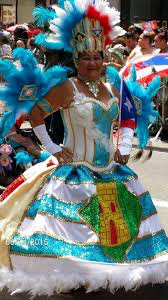 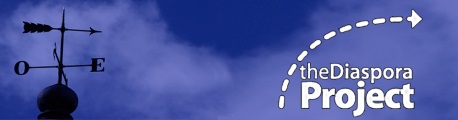 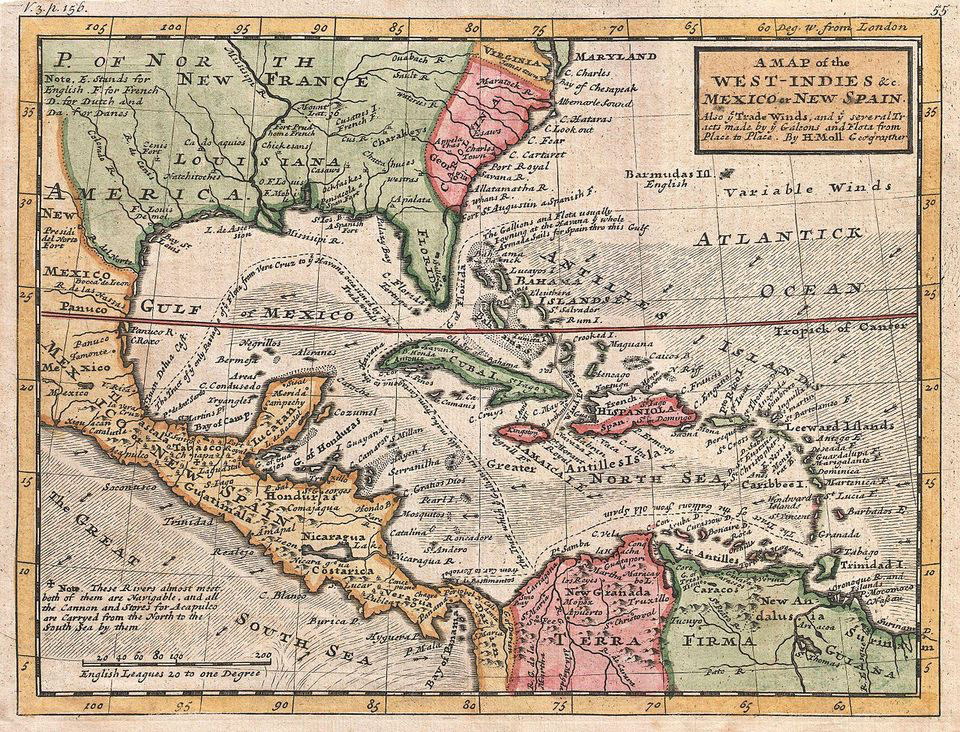 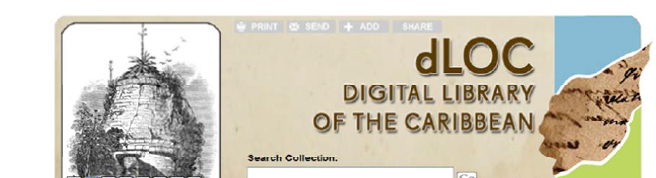 PI: Nadjah Ríos-Villarini
Co PI: Mirerza González
University of PR –Rio Piedras
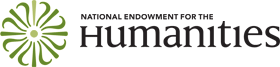 1
Goals
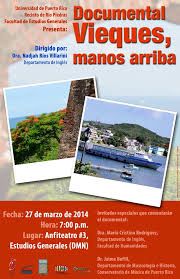 To design and develop an interactive webpage with curated content about mobility (of people, culture, ideas etc.) in Caribbean carnival.
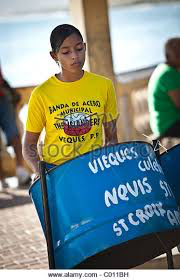 To engage scholars from Linguistics, Performance, Music, History, Communication, Library Studies and Digital Humanities in the planning of reliable and affordable archiving, preserving and disseminating practices.
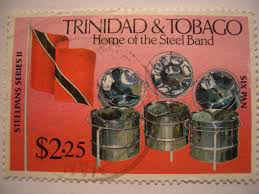 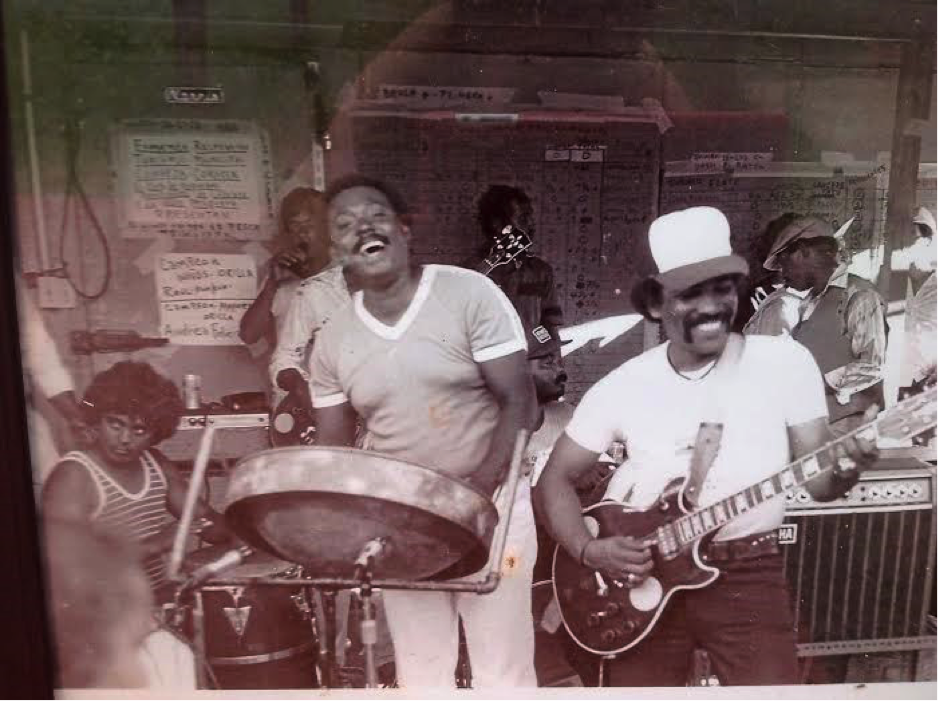 2
Digital Humanities Thinking Sessions
The workshops effectively promoted critical thinking and participatory experiences in the planning of the website contents and DH tools. 
Moreover, the team achieved effective networking among Caribbean scholars, DH experts, Library Science practitioners, graduate and undergraduate research assistants.
3
Our Team
Sally Everson University of Bahamas
Laurie Taylor University of Florida
Lowell Fiet University of Puerto Rico
Jennifer Guiliano Indiana University Purdue University Indiana
Nora Ponte University of Puerto Rico
Mila Aponte, University of Puerto Rico
Carlos Corrada, University of Puerto Rico
Joel Blanco, Universidad Autónoma de México
Pablo Defendini, Web Designer
Gabriela Rivera, Universidad de Puerto Rico
Faviola Martínez, Universidad de Puerto Rico
4
Digital Humanities Thinking Labs
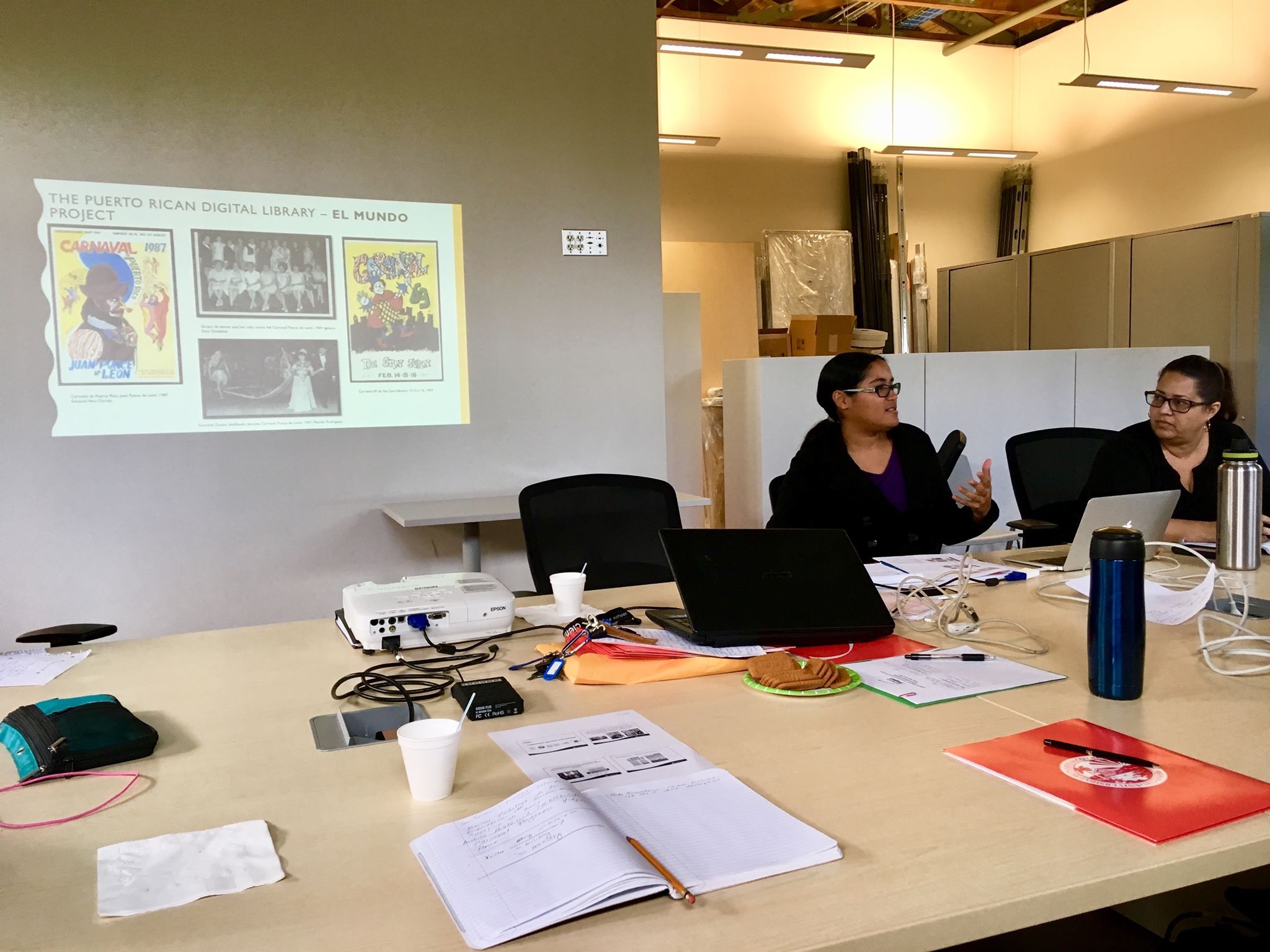 Since January 2018 we have engaged in four (4) working sessions using the structure of what we conceptualize as a digital humanities thinking labs.
March, August, October 2018 and March 2019
5
Session  #1 : From data to knowledge -March 2018
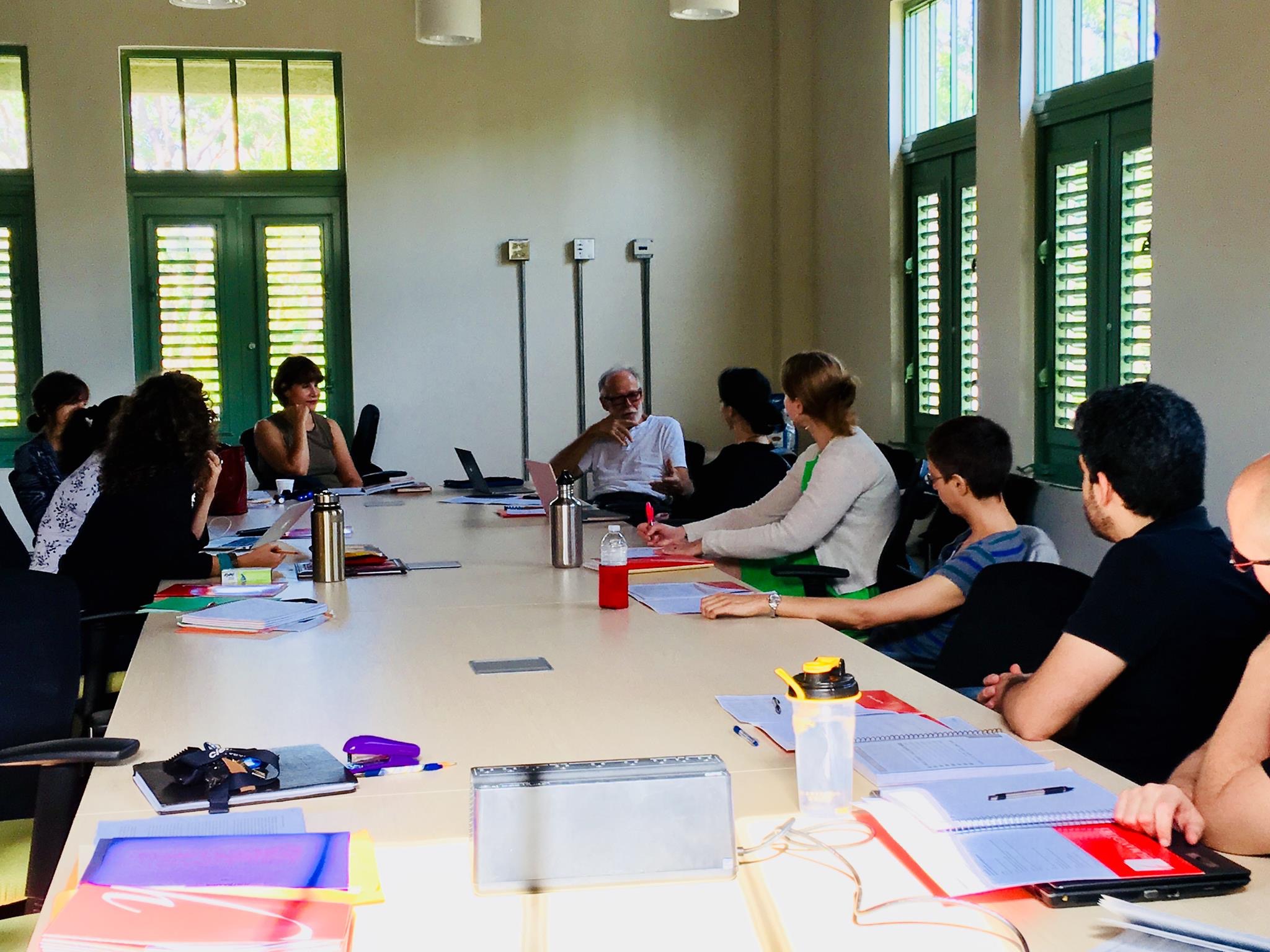 What is digital humanities?
Identify  DH projects similar to ours
dLOC technological support
Assessment of our materials  What do we have available?

OUTCOME: MICROPROJECTS
6
Session #2 : SHAPING THE PROJECT - August 2018
Assessment of technical aspects such as:
	1.Information architecture
	2. Users
	3.Interactivity level
	4.Open source platforms
	5.Website narrative

OUTCOMES: 
-OUTLINE MICROPROJECTS
-DLOC Caribbean Diaspora Digital Humanities Center Collection
-VISUAL IDENTITY OF THE PROJECT
-PROTOTYPE with 5 GALLERIES :  mapping, timeline, photo, video and sound
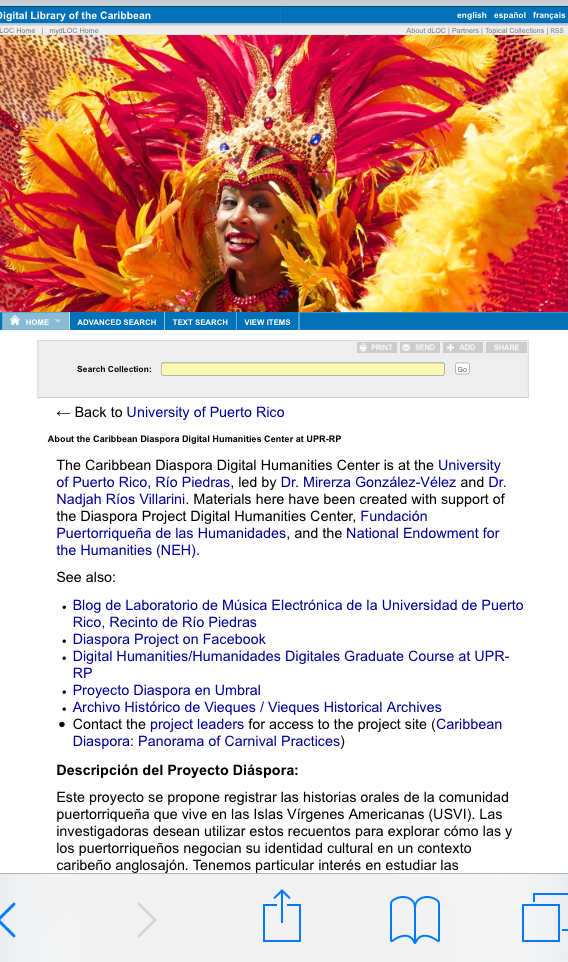 7
Designing ideas – documenting visual concepts
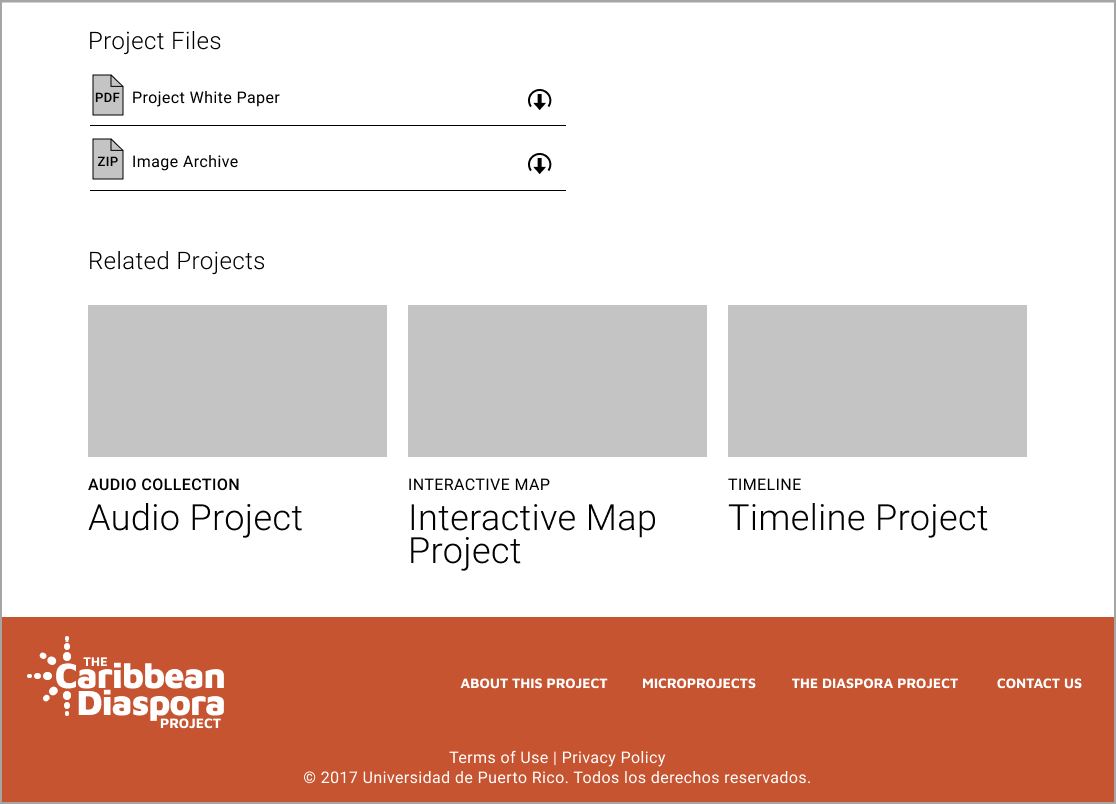 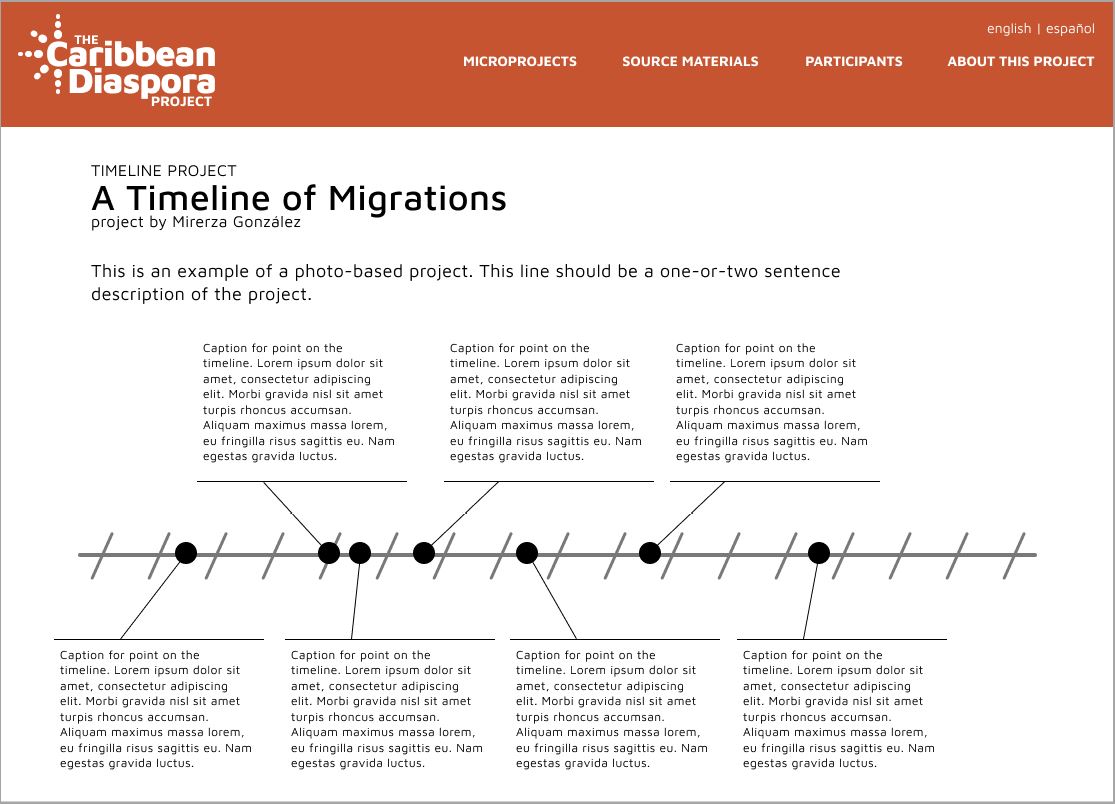 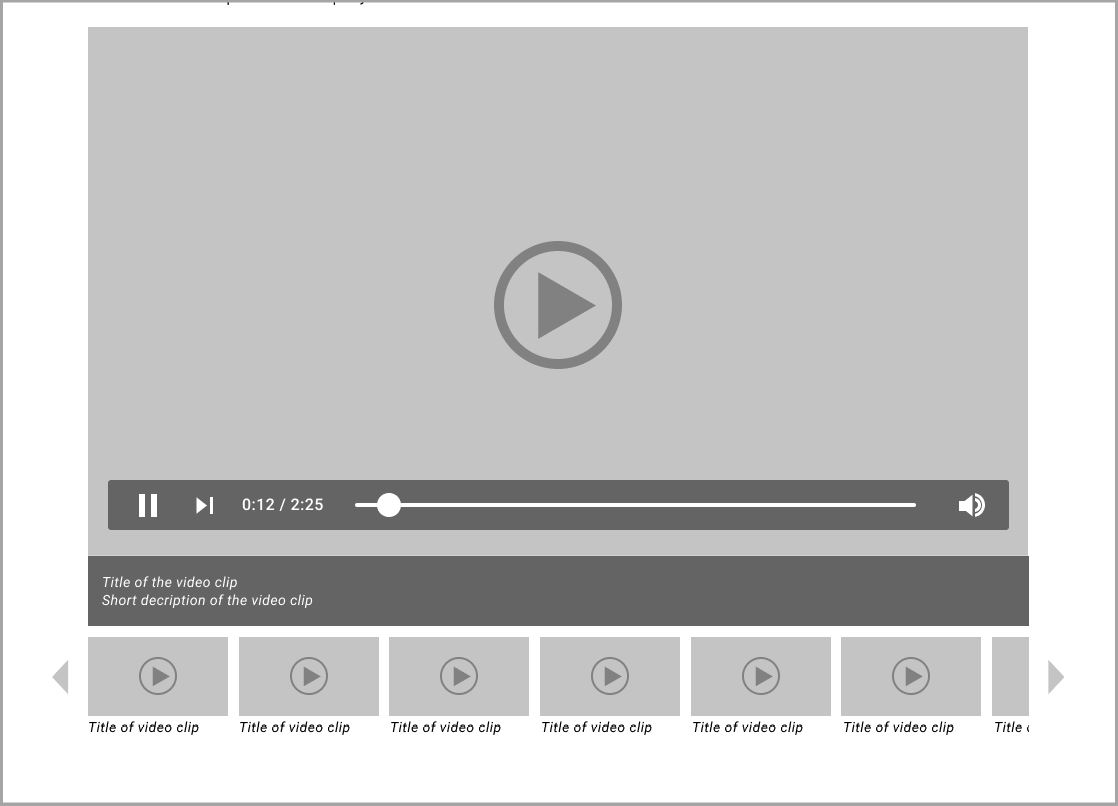 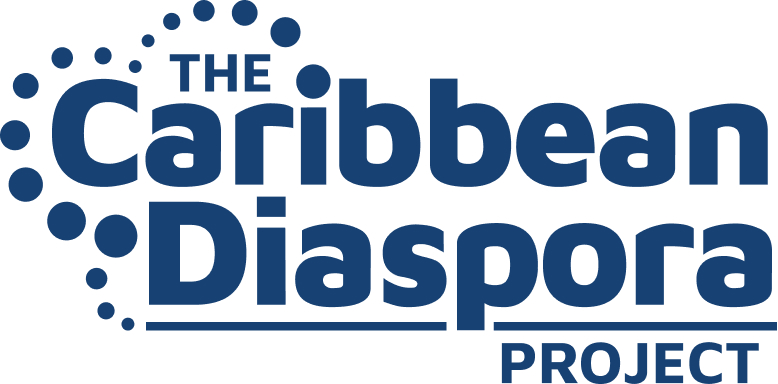 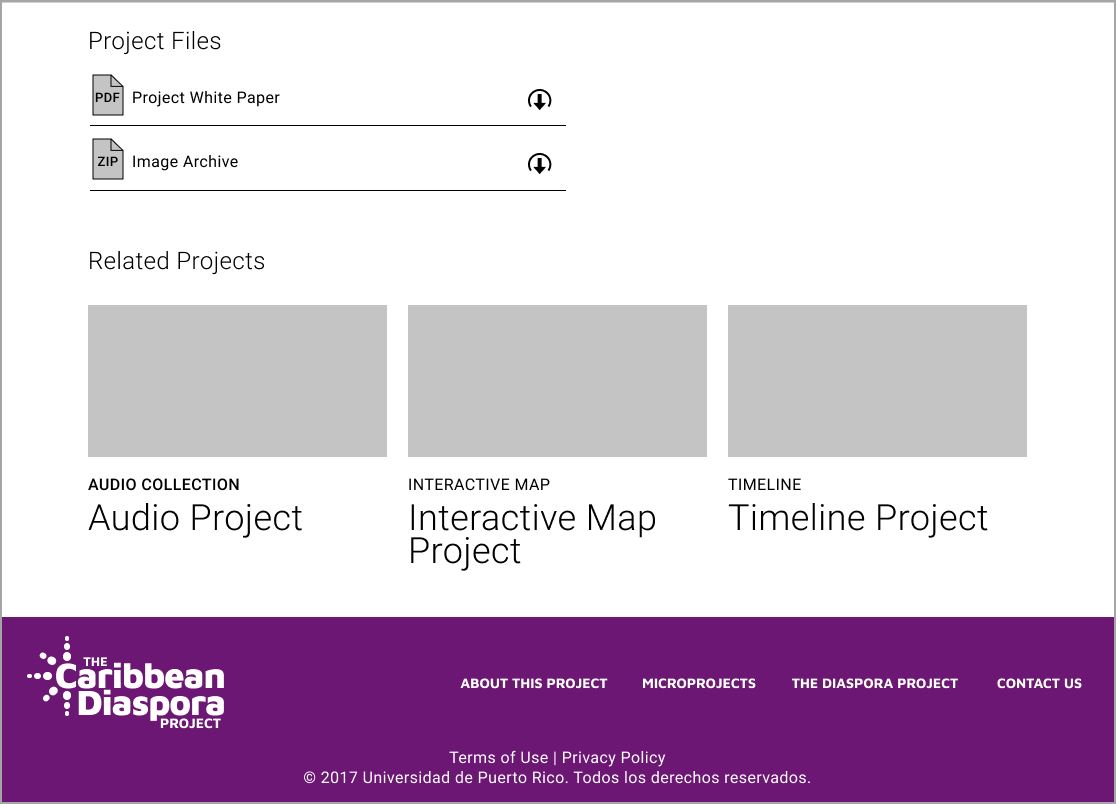 8
Session #3:  SUSTAINABILITY-FUNDING October 2018
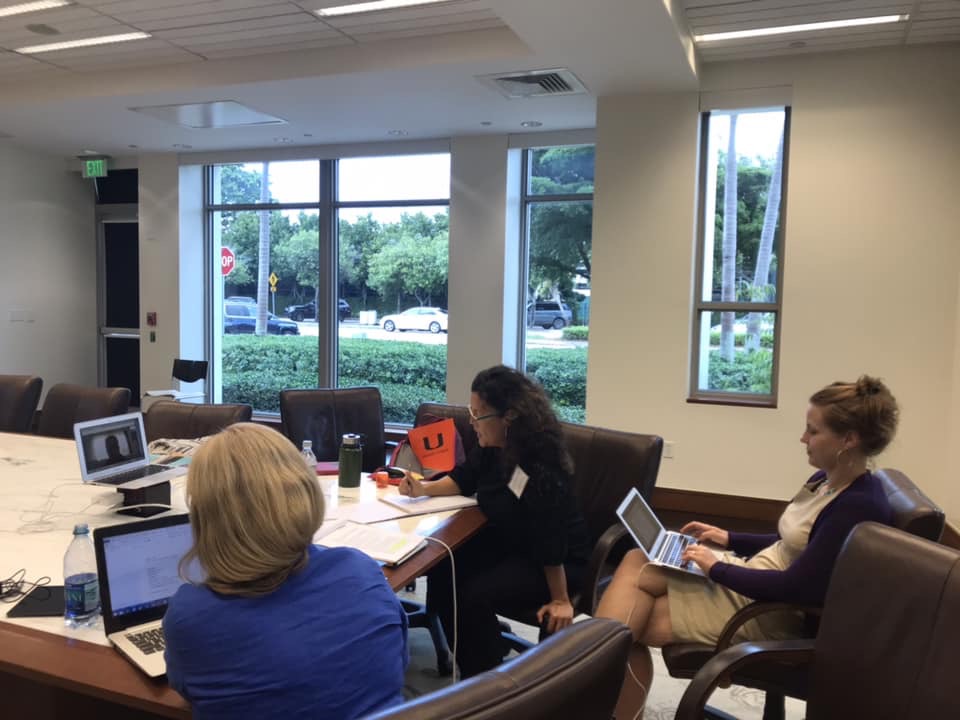 Meeting to assess funding options to move forward with the project: FIPI-FPH
Brainstorming session for NEH proposal
Identifying workshops on sustainability and data preservation – NEH Workshop at Georgia Tech 
OUTCOMES: Two (2) funding proposals developed and submitted and website prototype
http://www.caribbeandiasporaproject.org/
9
Session #4: MOVING FORWARD- March  2019
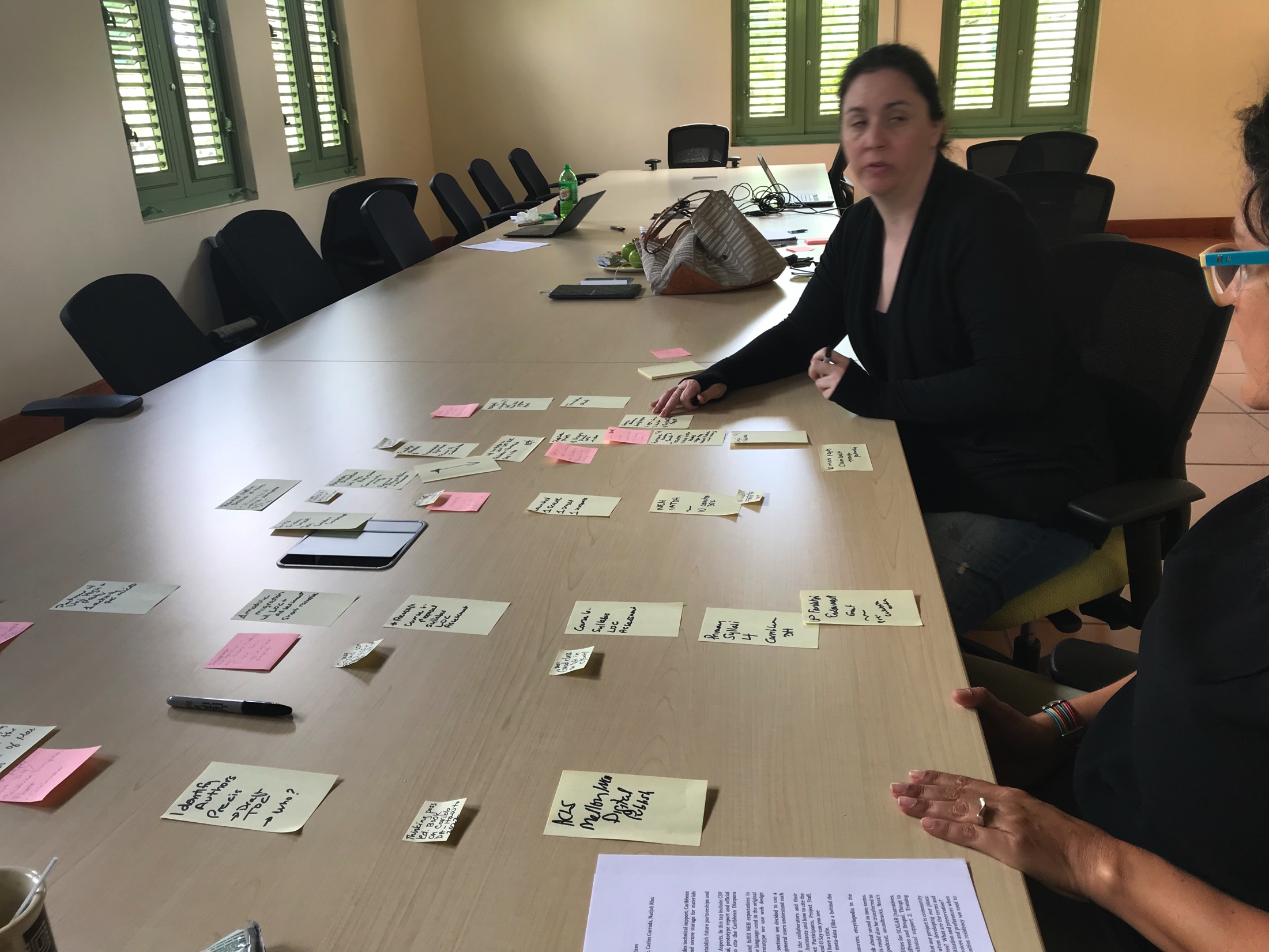 Working session with mentor and consultant Dr. Jennifer Guiliano .
Development of a two year work plan that includes:
-curricular development
-training / capacity building
-dissemination
-sustainability
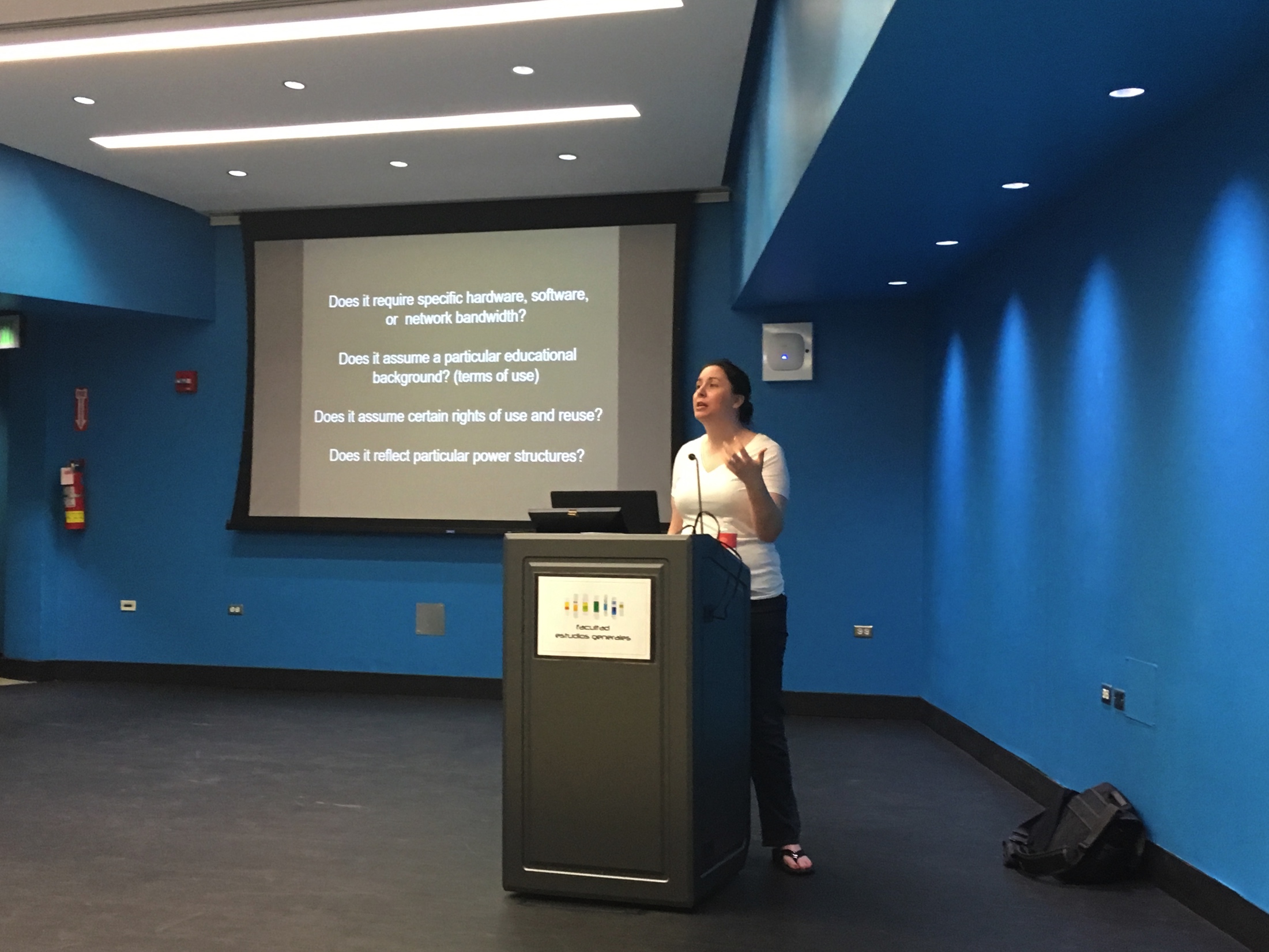 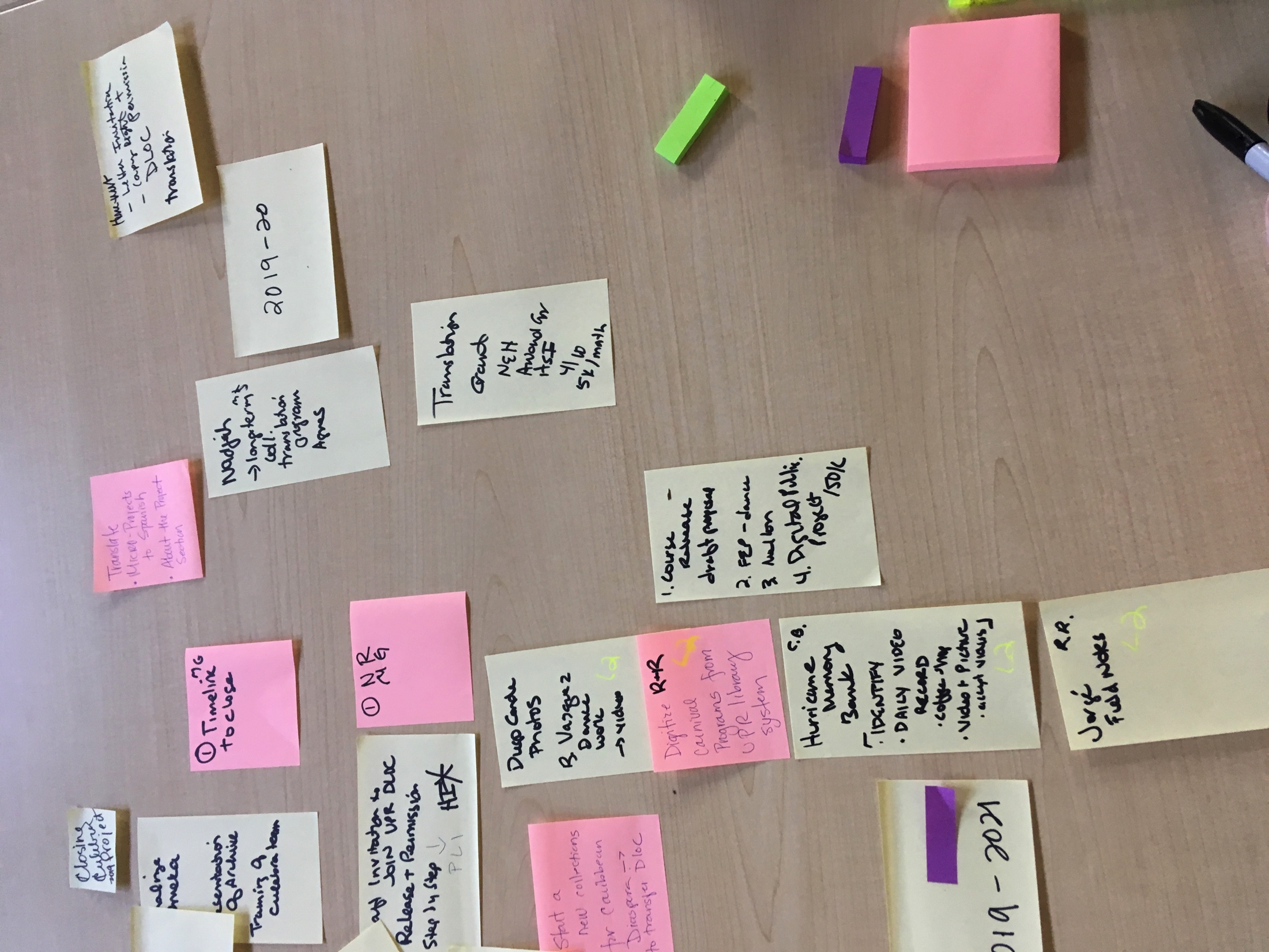 Deliverables
Collections added to DLOC :
Catanzaro Photo Collection-Vieques/US NAVY relationship
Lowell Fiet  Photo Collection of Caribbean Masks
Fiestas Patronales PR (78 munipalities)
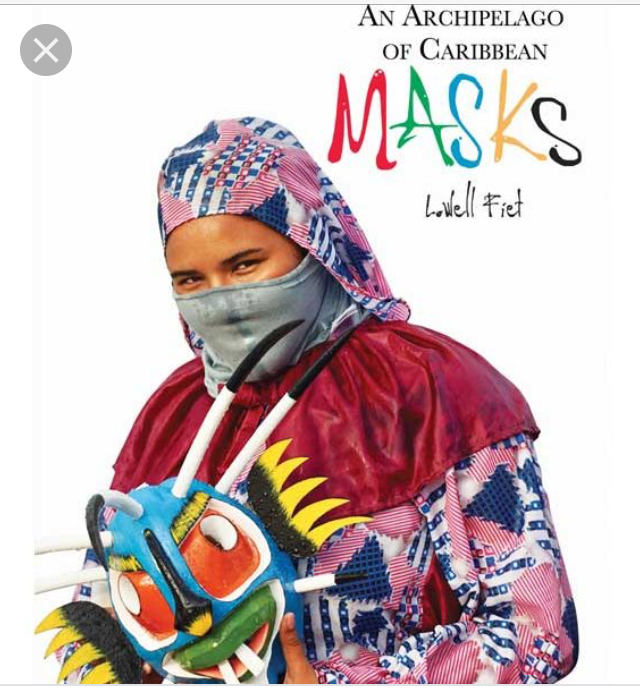 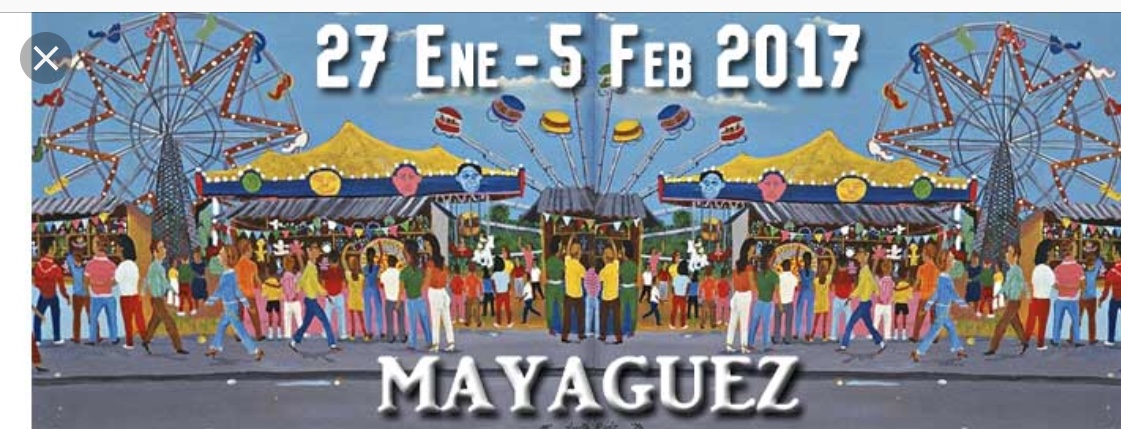 11
Commitment to keep collaborating with:
1. Fundación Culebra
2. Archivo Histórico de Vieques
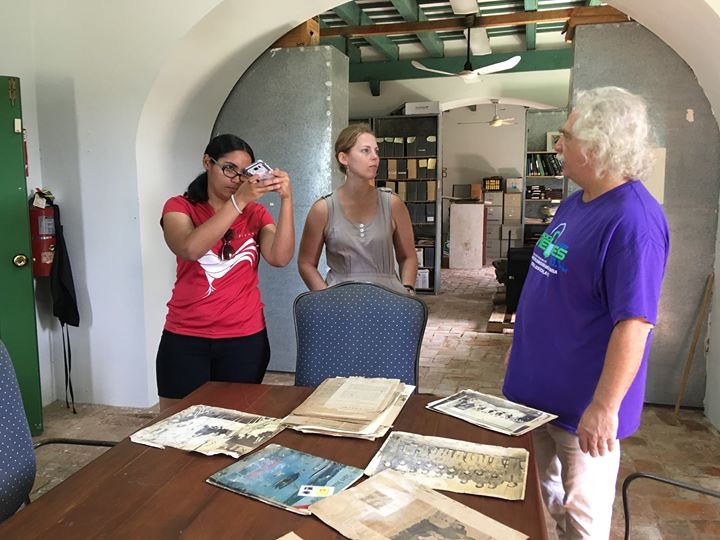 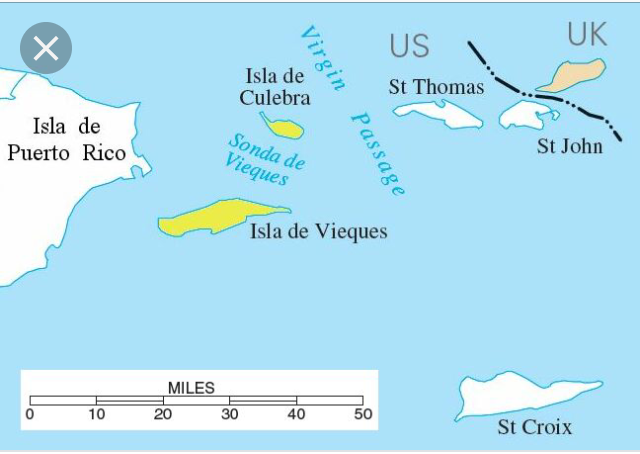 12
Oral Histories Project – Fundación Culebra
Memory and community histories
Three (3) workshops on digitization of materials using minimal technologies
 Writing of oral histories based on family trees exercise.
13
Linking Community Memory with Family Histories
Abigail – Abuela Nere, Culebra PR
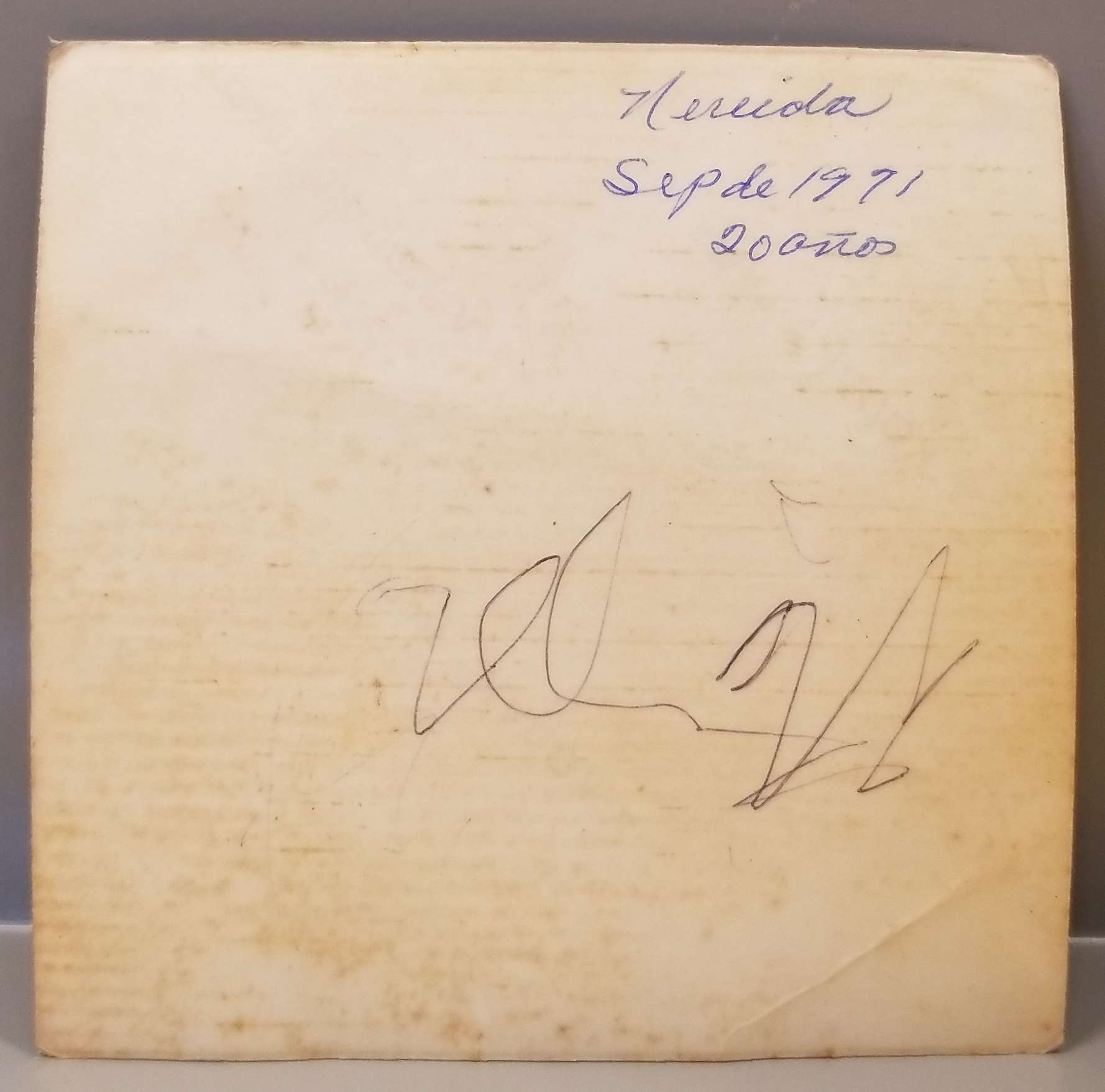 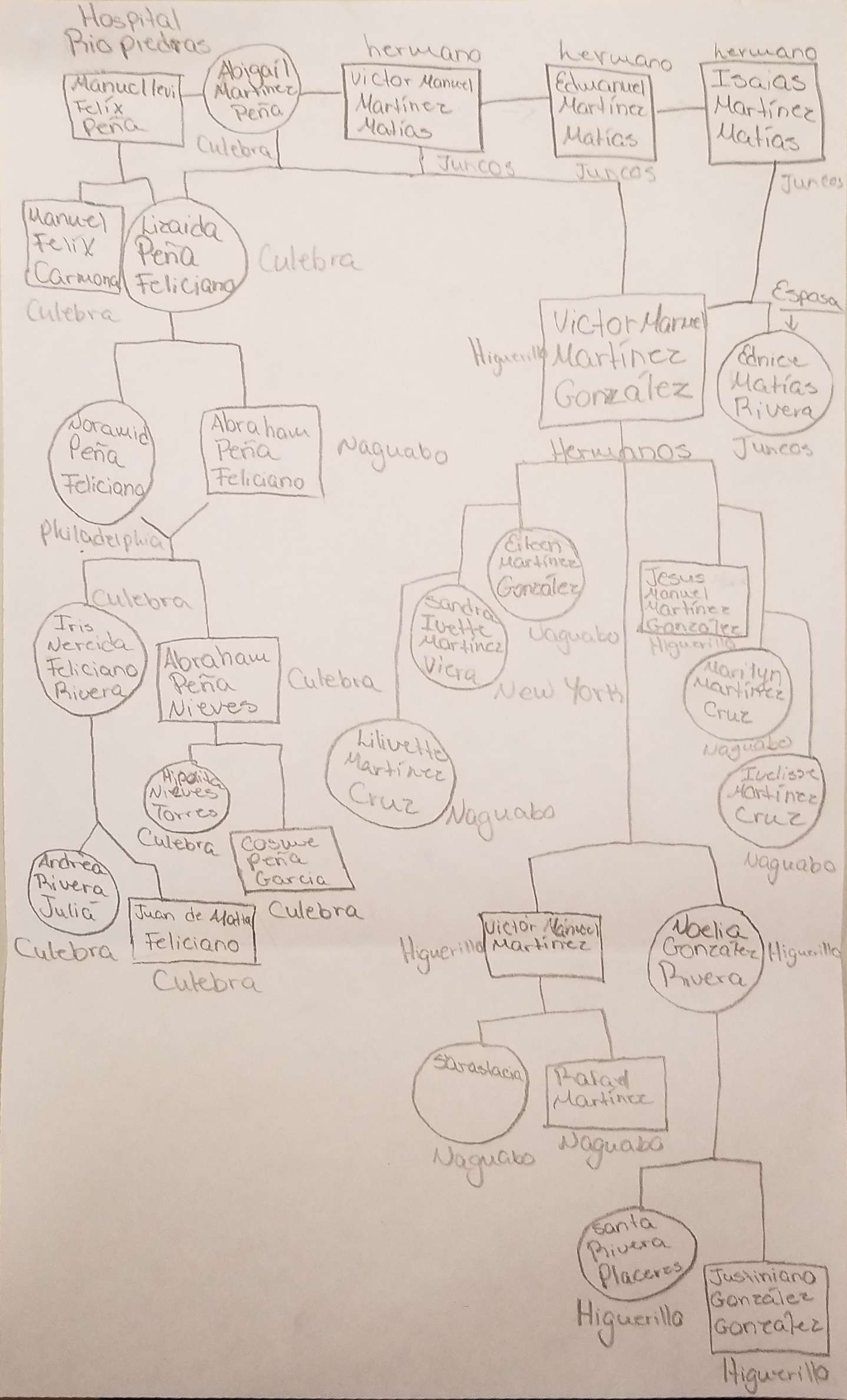 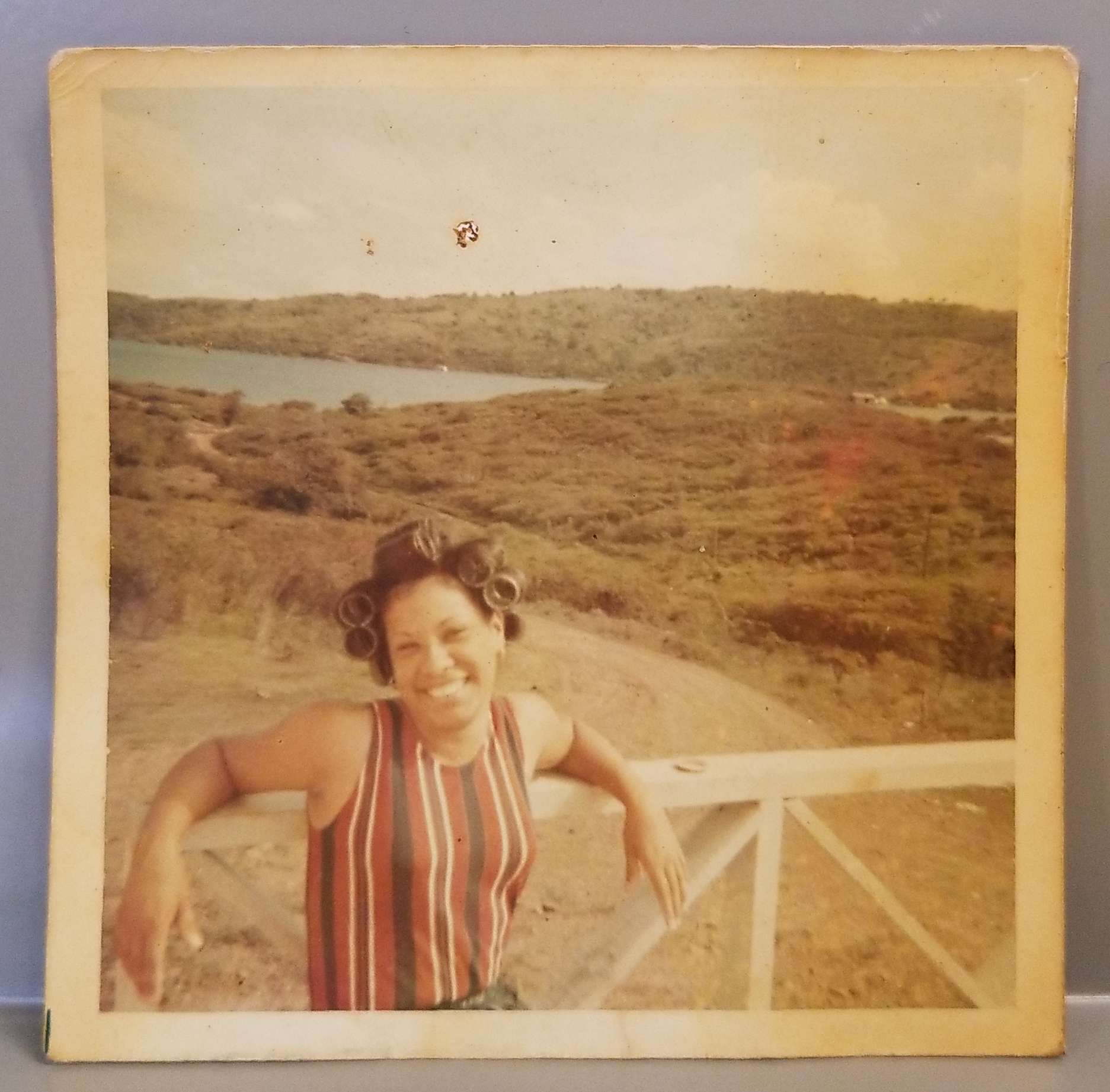 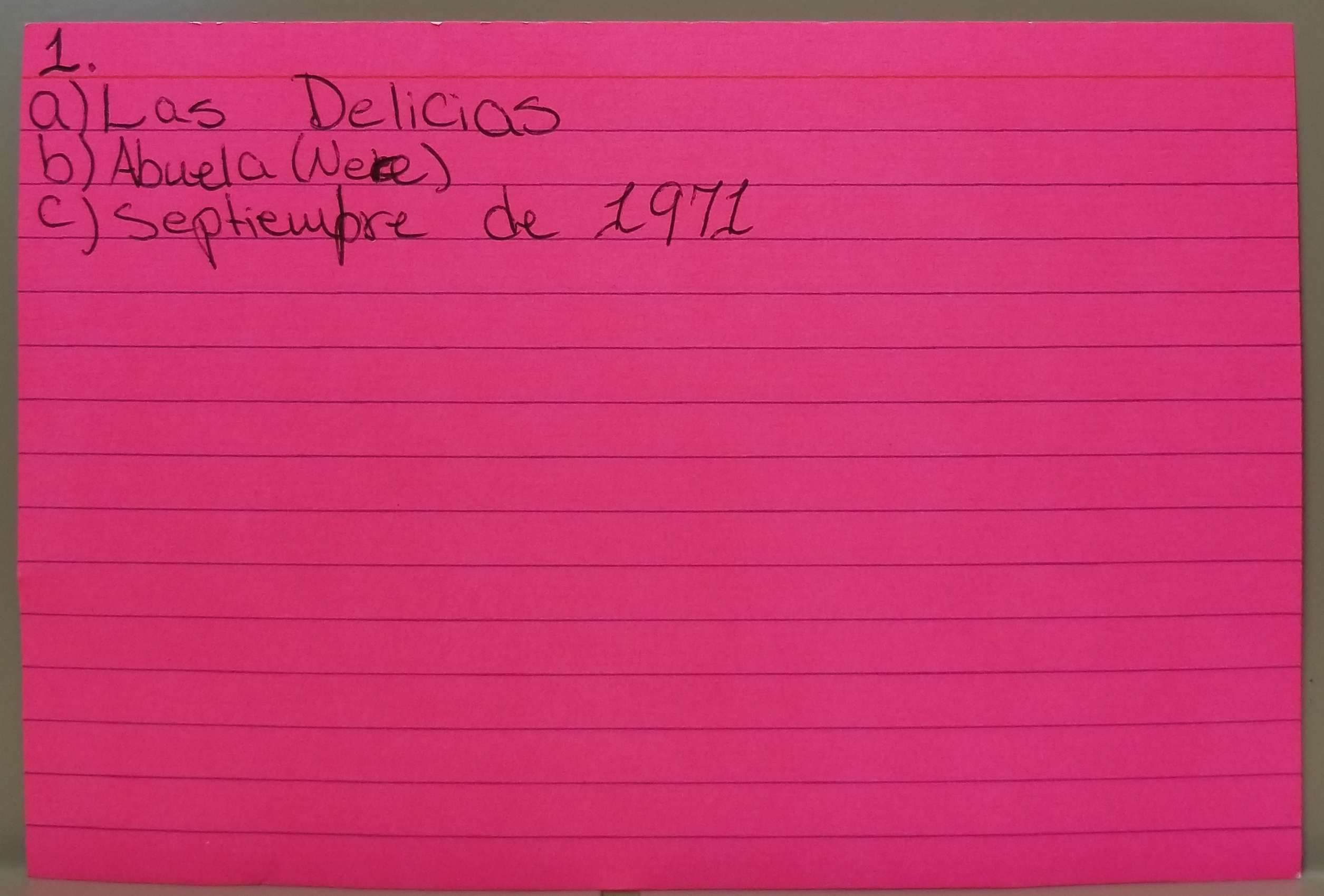 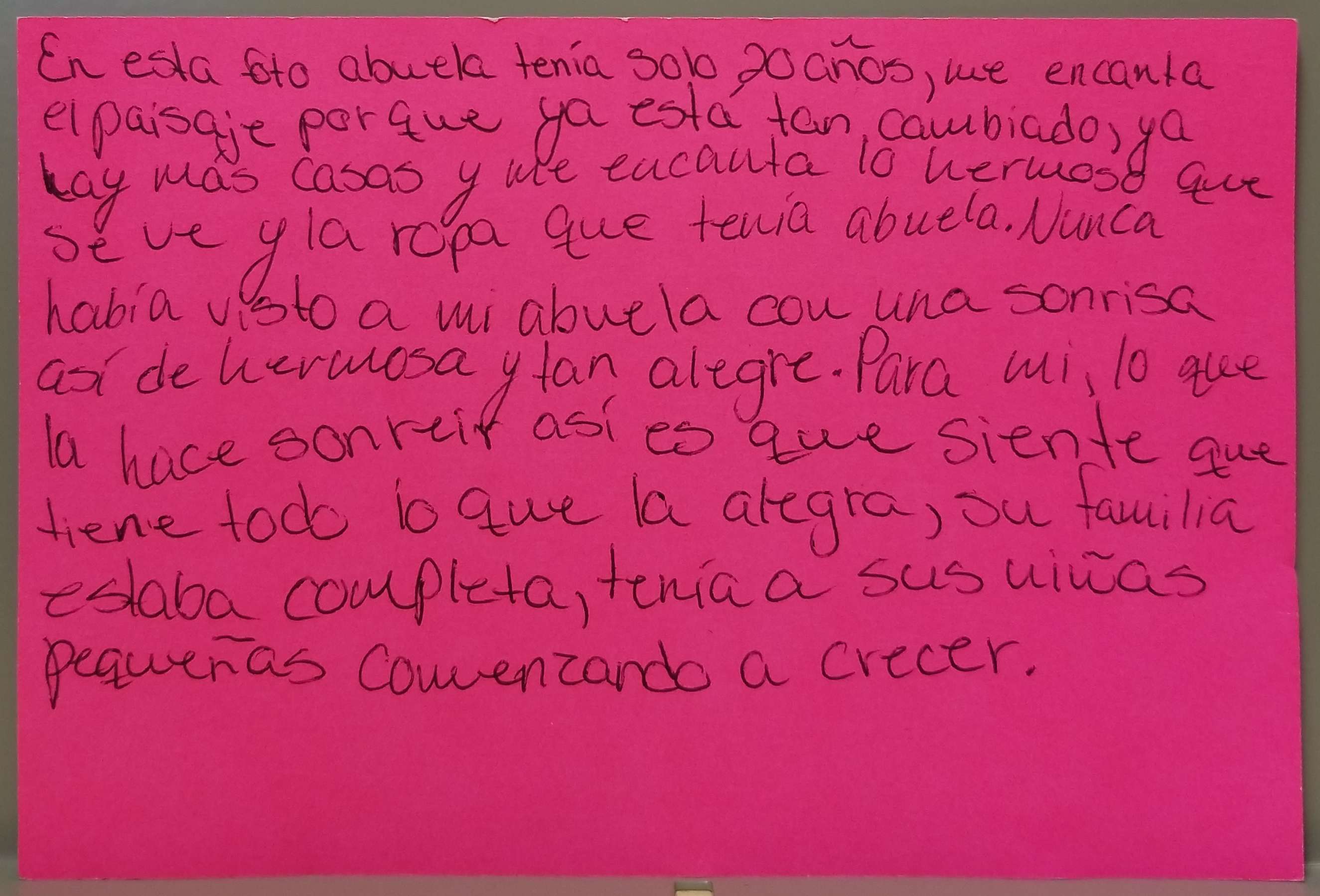 14
To learn more about these projects visit:
Facebook – The Diaspora Project
www.caribbeandiasporaproject.org

Contact us at  
Nadjah Rios Villarini, nadjah.rios@upr.edu
Mirerza González, mirerza.gonzalez1@upr.edu
15